Leitbetriebe Ökologischer Landbau in Nordrhein-Westfalen Versuchsführer 2025
Versuche

  Erhebungen

  Demonstrationsvorhaben      zum Ökologischen Landbau 	in Nordrhein-Westfalen
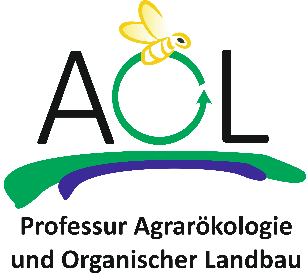 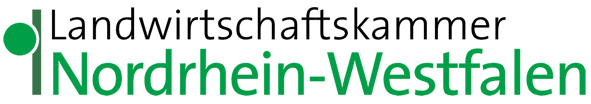 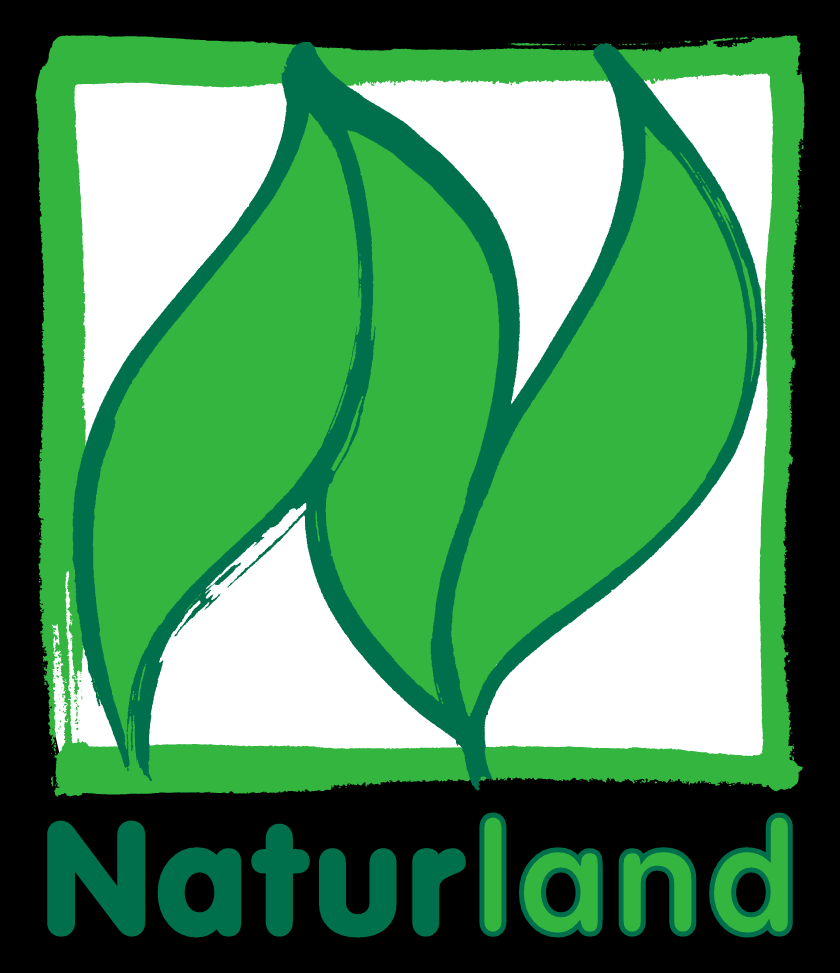 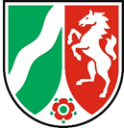 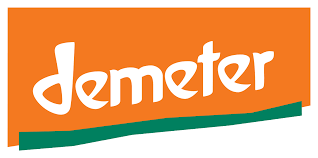 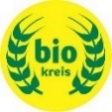 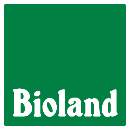